How Rocks Saved the Tallgrass Prairie
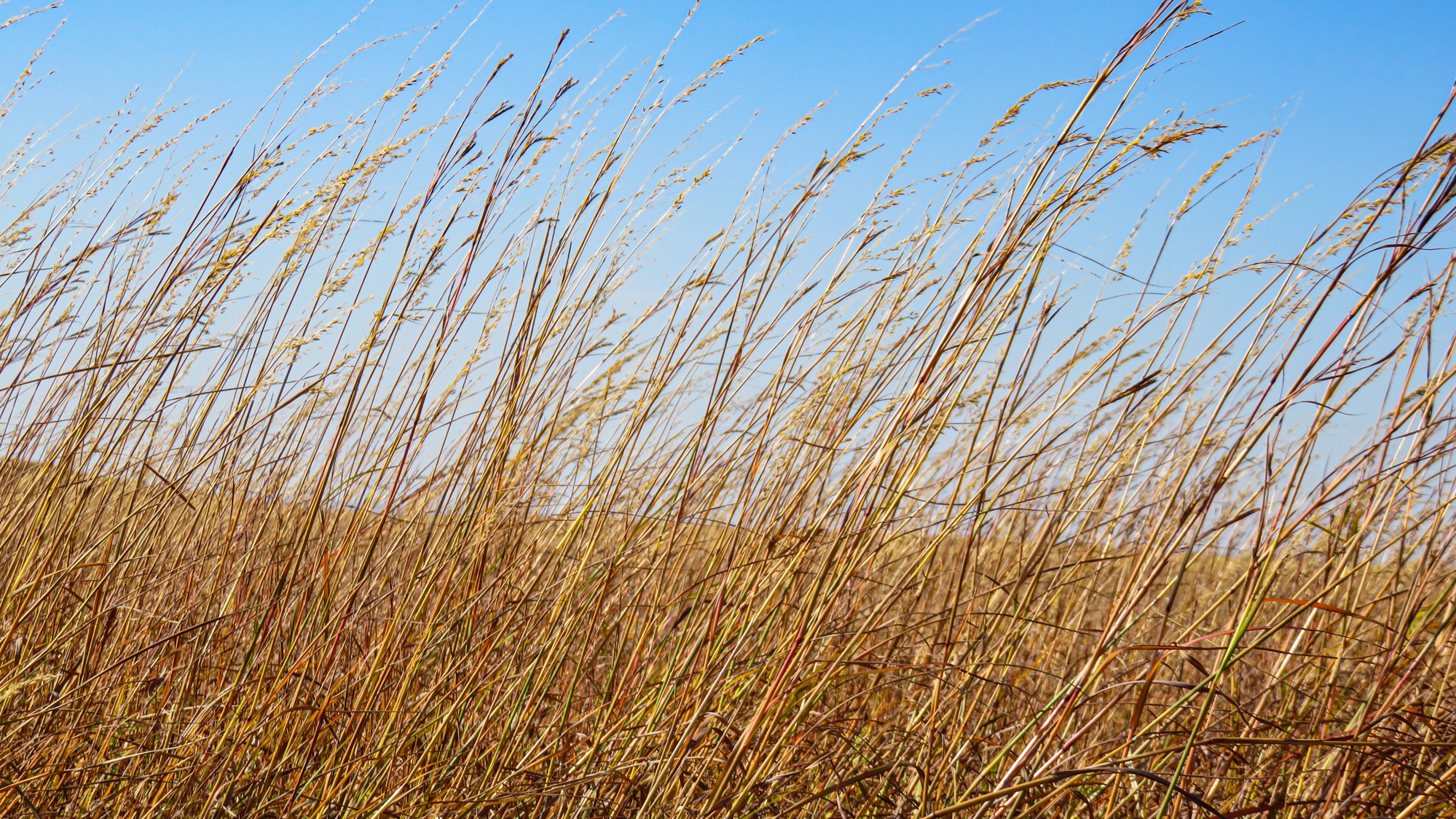 1.
The tallgrass prairie is a part of the United States where the grass can grow VERY tall!
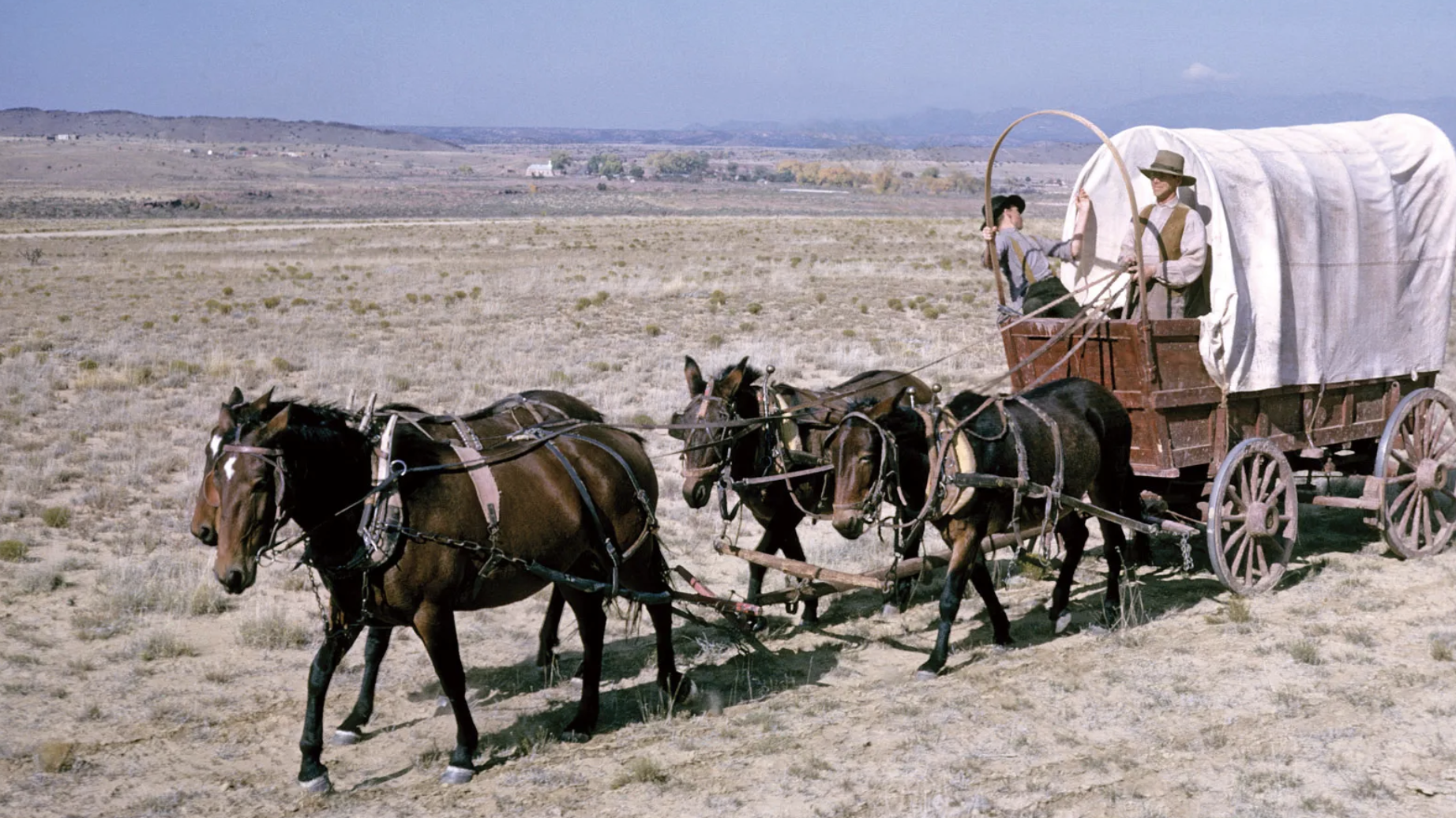 As the prairie became home to more people, they changed the land.
2.
How do you think the settlers changed the land?
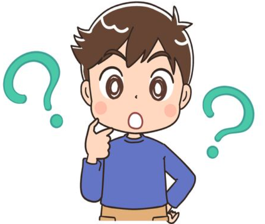 3.
Most of the tallgrass prairie was turned into farm fields – to grow corn and soybeans
4.
But, not all of the tallgrass prairie could be plowed. It was just too rocky!
These are the Flint Hills!
5.
These hills are in Kansas and Oklahoma
They have very rocky soil – that can never be plowed
6.
The Flint Hills
Most of the light green land was prairie – it has been plowed into farm fields
7.
These are layers are made up of two different kinds of rock….
Here are the Flint Hills - can you see the layers or ripples in the hills?
8.
One type of layer is of white rock, called “Limestone”
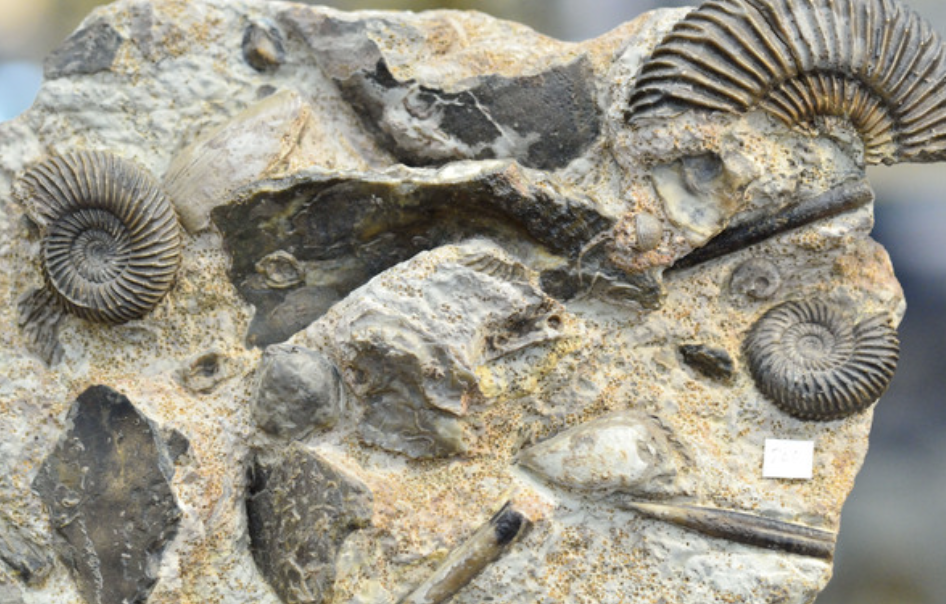 Limestone is very hard rock made from the shells of sea creatures, like oysters
 
The Flint Hills 
was once a sea!
9.
In between the Limestone layers are layers of “Shale” - a soft rock made from mud
Shale
Limestone
10.
The Flint Hills are made of repeating layers of Limestone and Shale – like this:
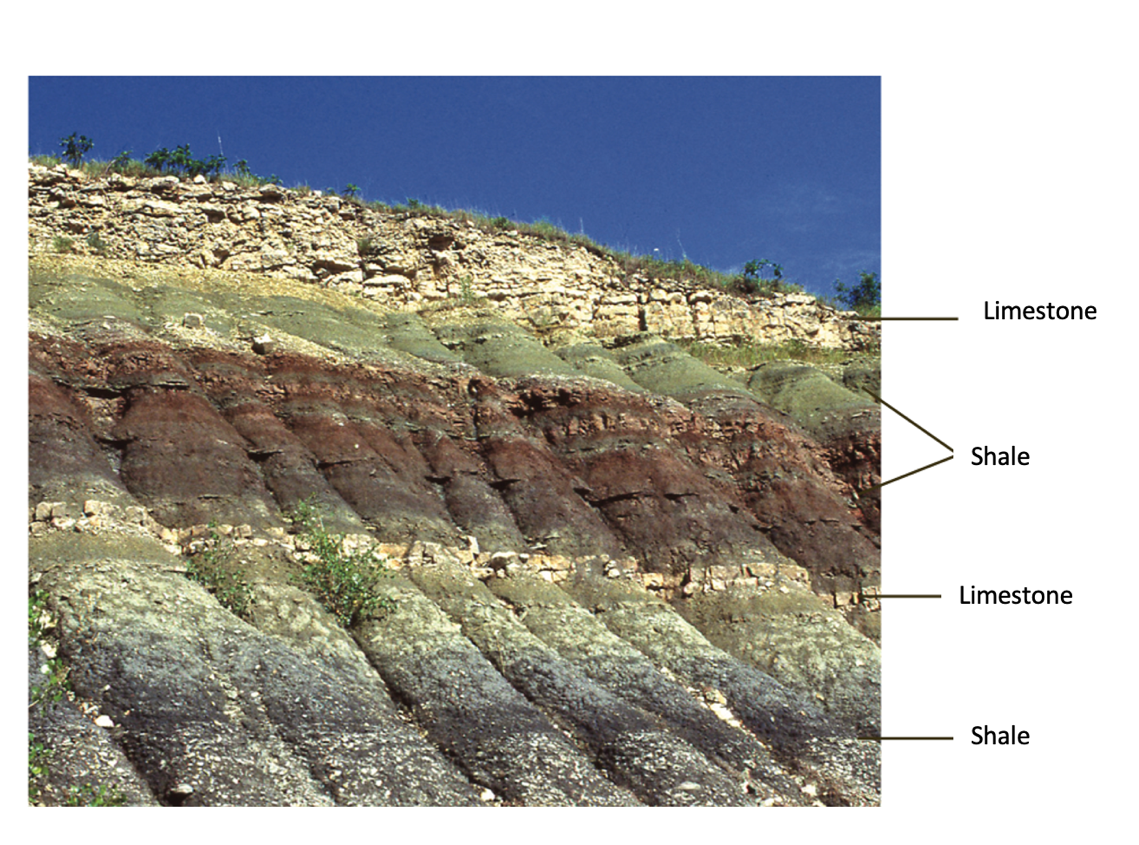 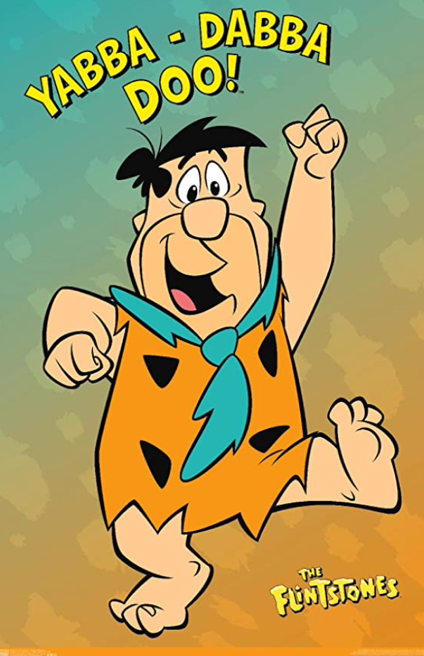 11.
But…what about the Flint?
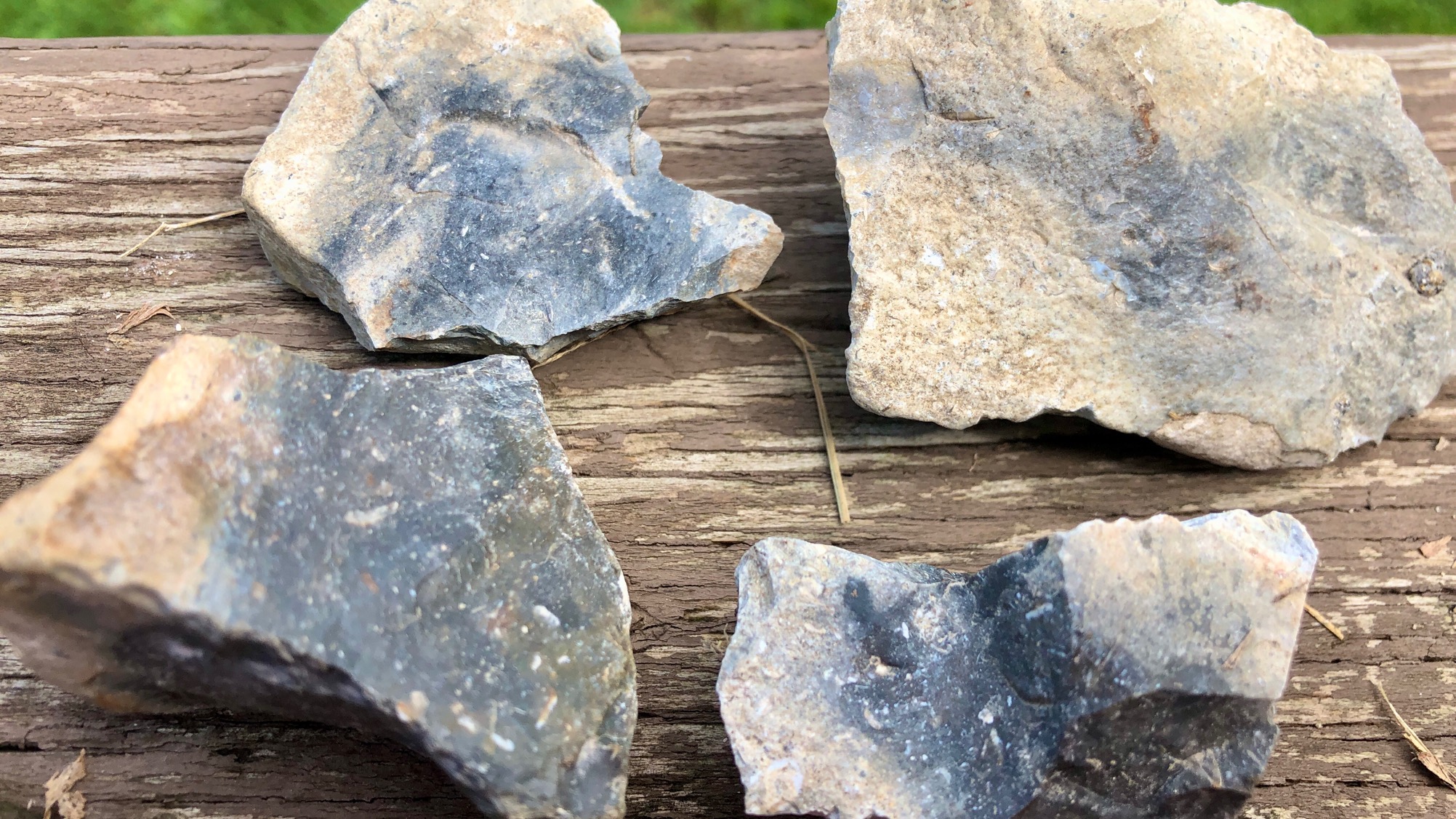 12.
Flint
Is gray, smooth rock
It can have VERY sharp edges
It looks and feels different from the rough Limestone
These 4 rocks have Flint in the middle – surrounded by white Limestone
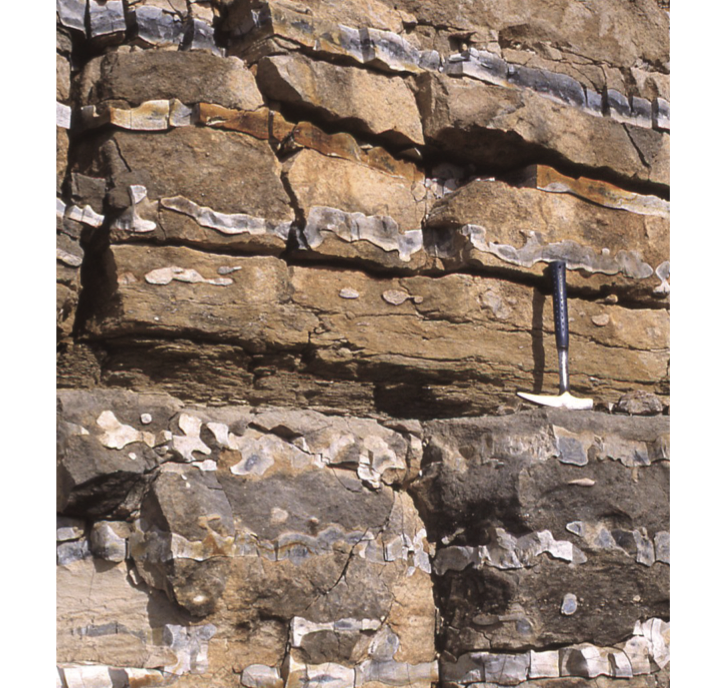 Where is the Flint?
13.
Flint is found in just some of the Limestone layers
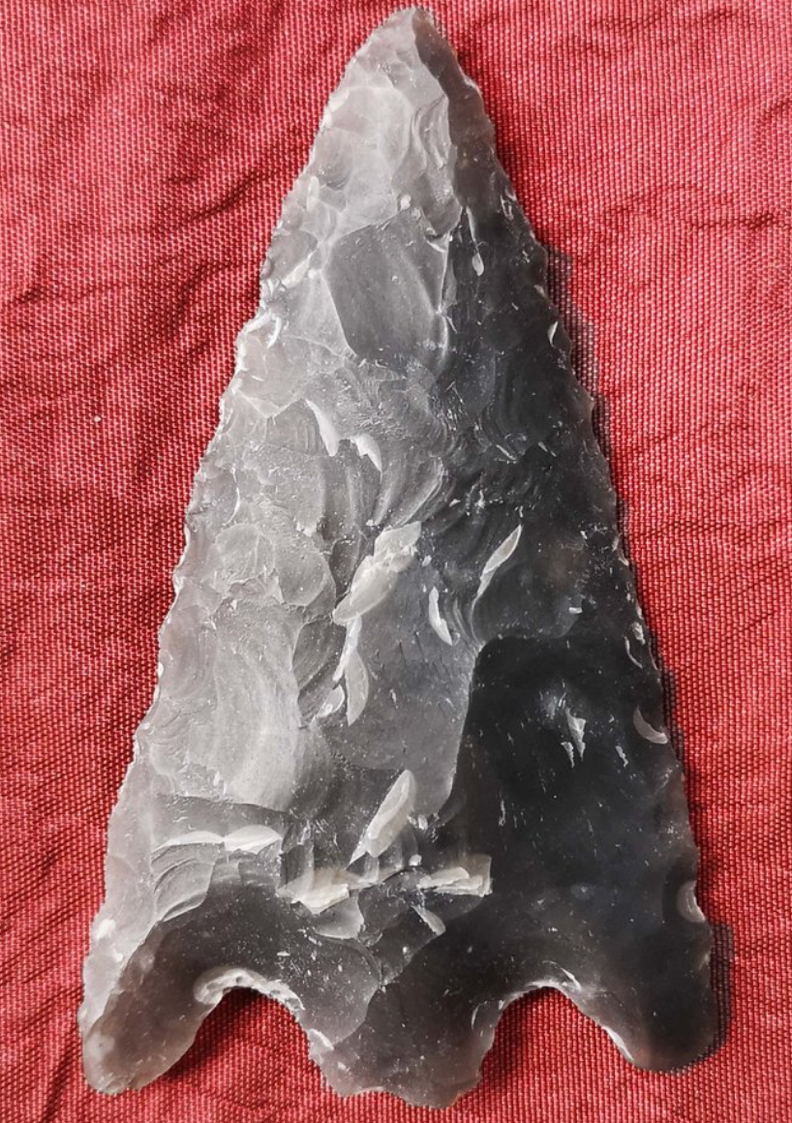 14.
What is Flint good for?
Flint was used by Native Americans to make hard, sharp arrowheads.
15.
What is flint good for?
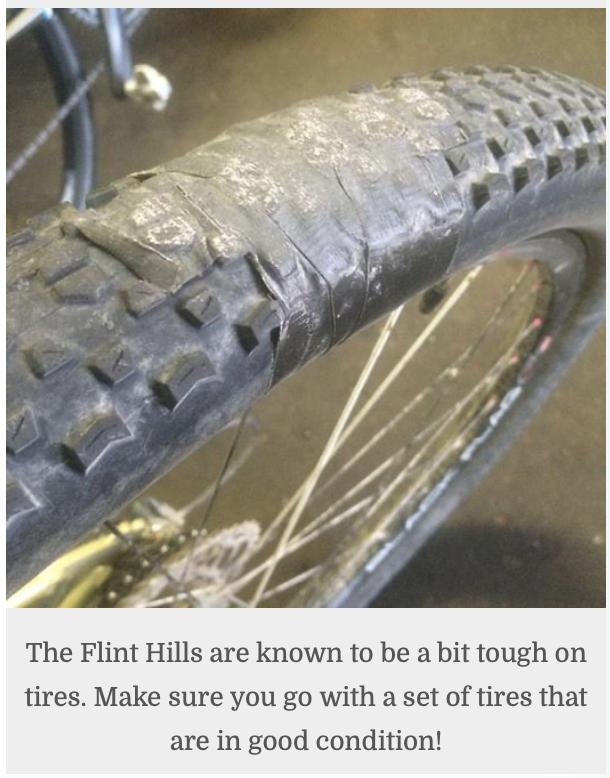 Flint is hard and sharp! 

Flint Hills residents who drive on gravel roads (that contain Flint pieces) learn this – they must replace their tires frequently.
16.
The next time you’re hiking in the Flint Hills, be on the lookout for:
Limestone

Shale

Flint


The rocks that saved the tallgrass prairie!
17.
How did rocks save the tallgrass prairie?
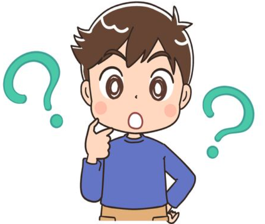 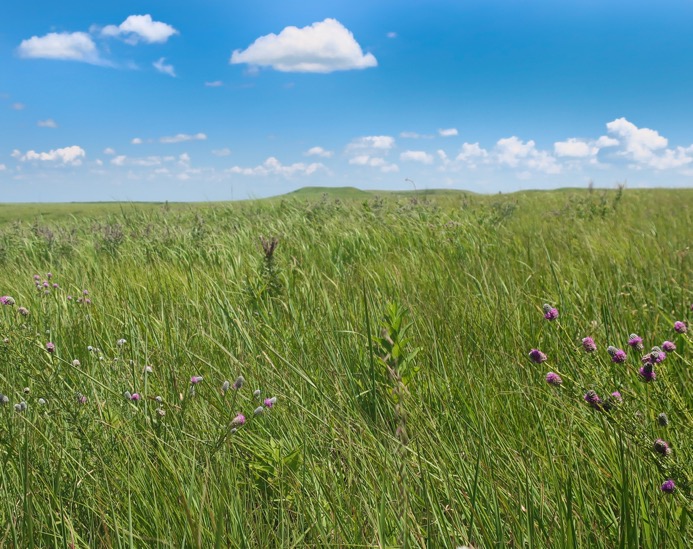 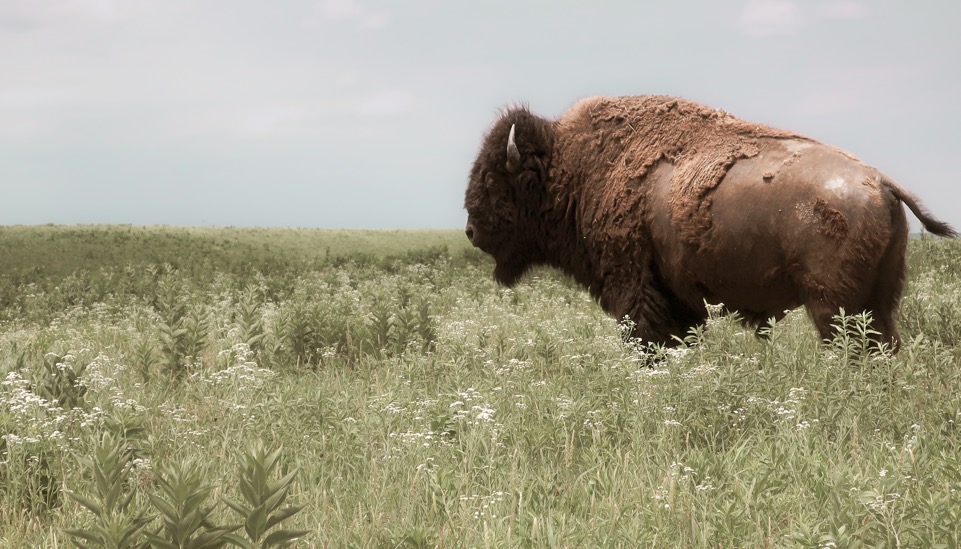 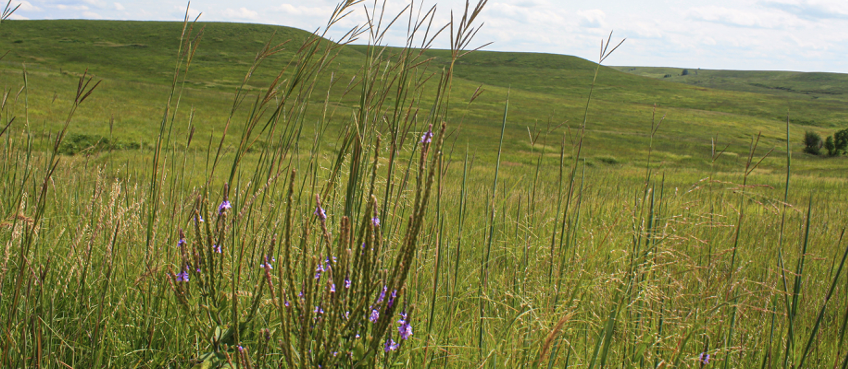 18.
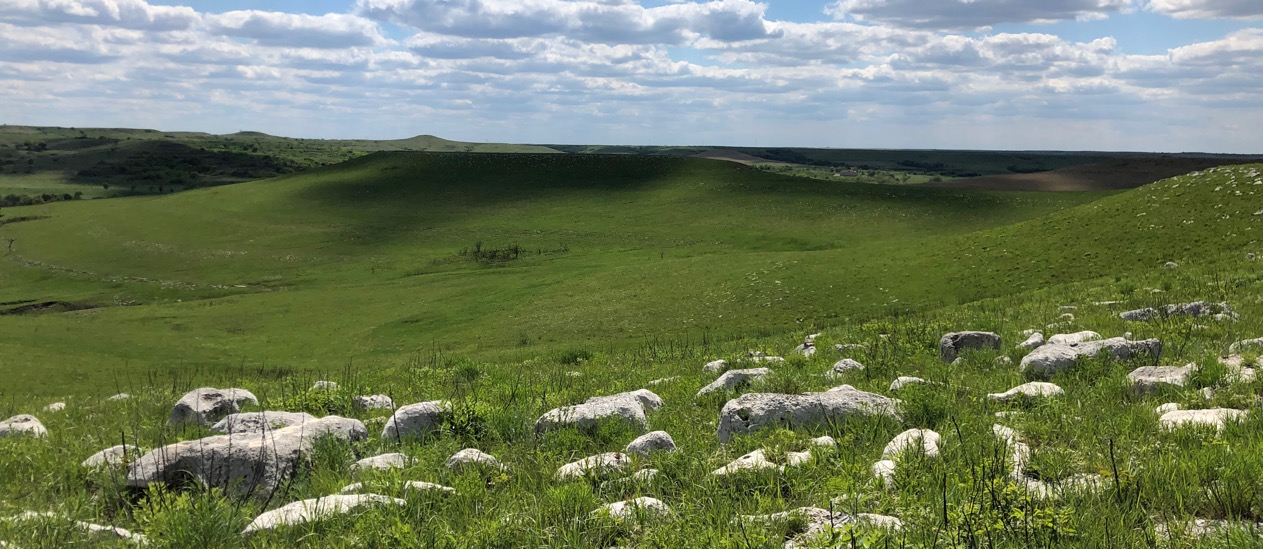 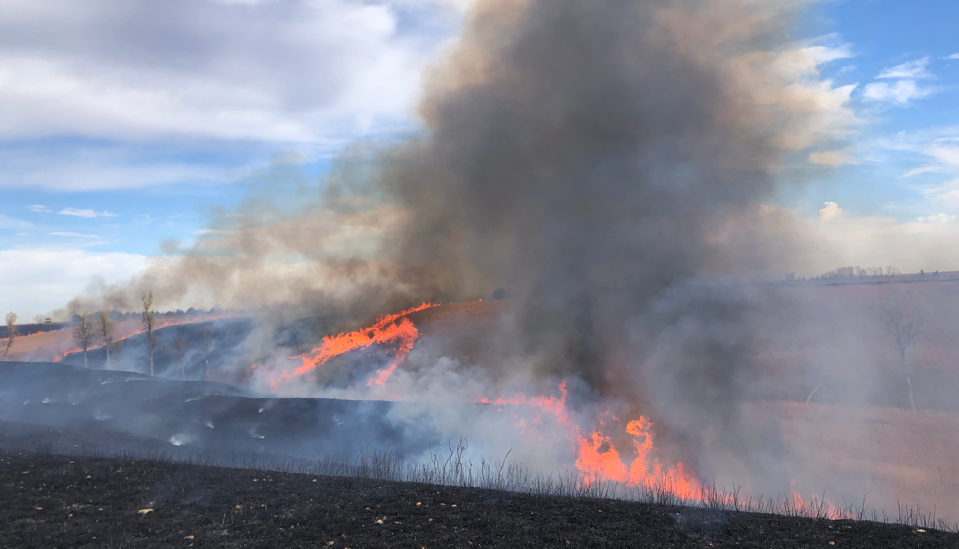 What did you learn about the prairie this week?
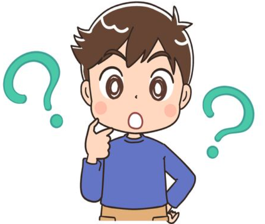 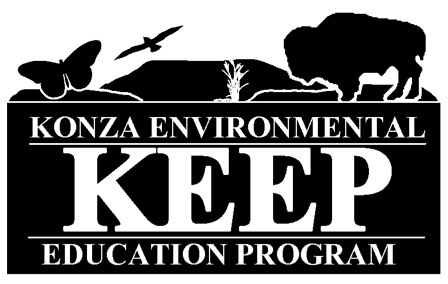 Author:

Jill Haukos
Konza Environmental Education Program
Konza Prairie Biological Station
Manhattan, KS
© 2023